ПОРТФОЛИО
Воспитателя 
Муниципального казенного дошкольного образовательного учреждения 
 «Косякинский детский сад»
Не ошибается лишь тот, кто ничего не делает. Не бойтесь ошибаться - бойтесь повторять ошибки.                            Теодор Рузвельт
ОБЩИЕ СВЕДЕНИЯ
Ф.И.О – Раджабова Кизтаман Гасановна
Дата рождения         10    02   1982 г.
Место рождения      с.Ицари Дахадаевского р-на
Национальность	Даргинка
Гражданство	Россия
Адрес регистрации  с. Косякино Кизлярский район РД.
Адрес фактического места проживания  
с. Косякино Кизлярский район РД.
Телефон (дом., сотовый)  89654863973
ОБРАЗОВАНИЕ
Тема по      самообразованию
Формирование нравственно-эстетитических  качеств дошкольника через культуру и традиции дагестанского народа.
Прохождение курсов повышения квалификации
В своей профессиональной деятельности руководствуюсь следующими принципами:
- уважай в ребенке личность;
- развивай и совершенствуй свое мастерство;
- заинтересуй ребенка так, чтобы он вновь и вновь ждал встречи с тобой.
Учить и учиться – вот девиз, с которым стараюсь идти по жизни. Учить слушать и слышать, смотреть и видеть, думать и высказывать, а главное – чувствовать. Учиться у детей открытости, светлому взгляду на жизнь.
Методическая копилка
РЕЗУЛЬТАТЫ   ПЕДАГОГИЧЕСКОЙ ДЕЯТЕЛЬНОСТИ
Участие детей в конкурсах
Освоение образовательной программы
Диагностика
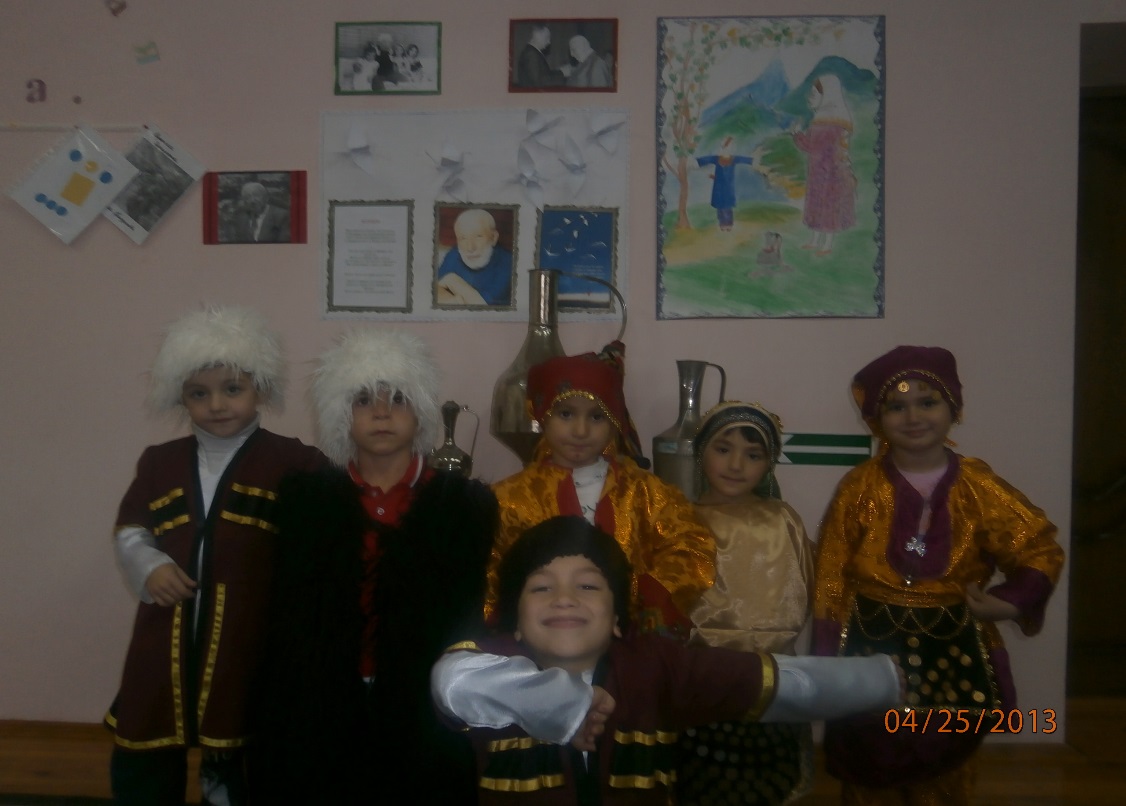 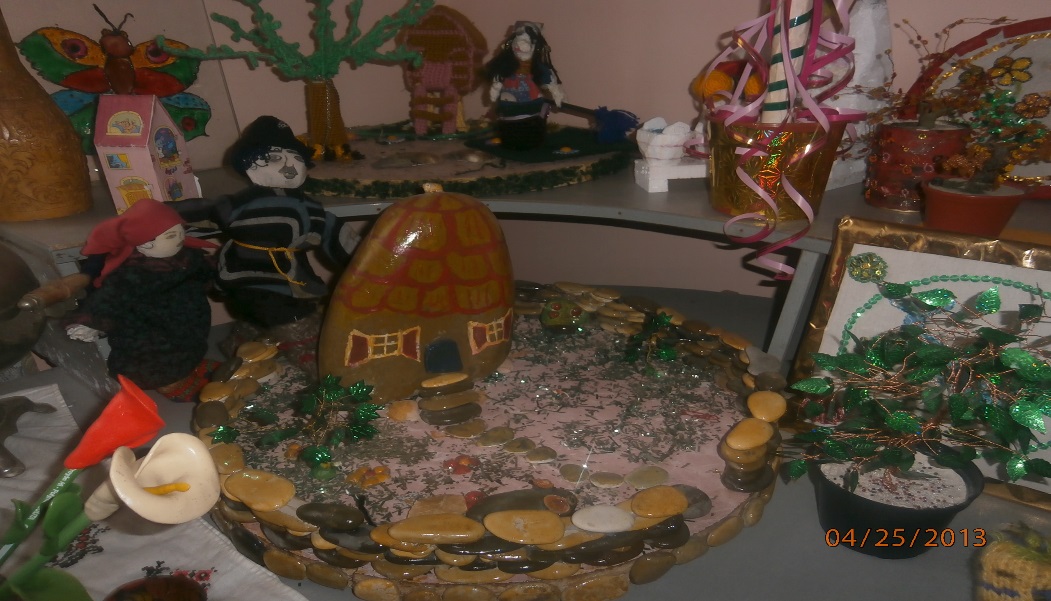 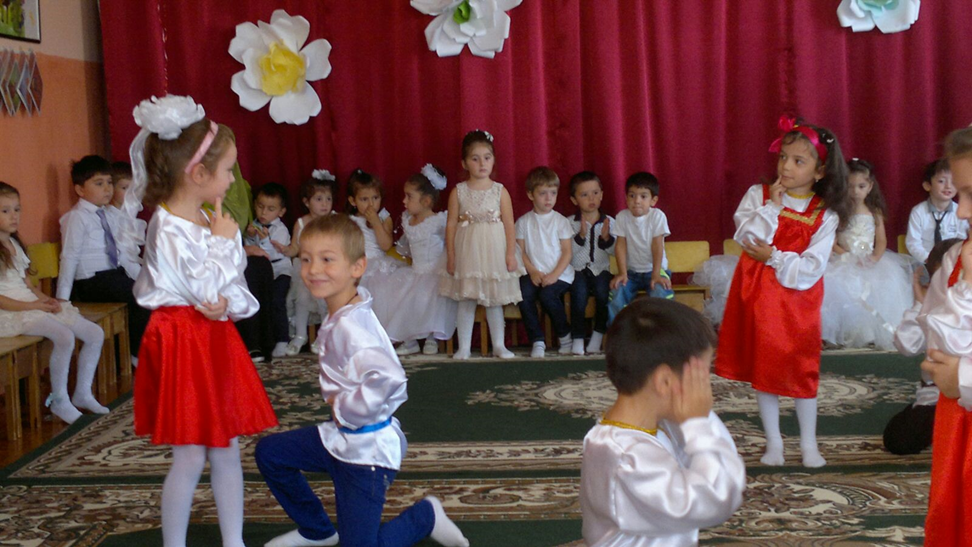 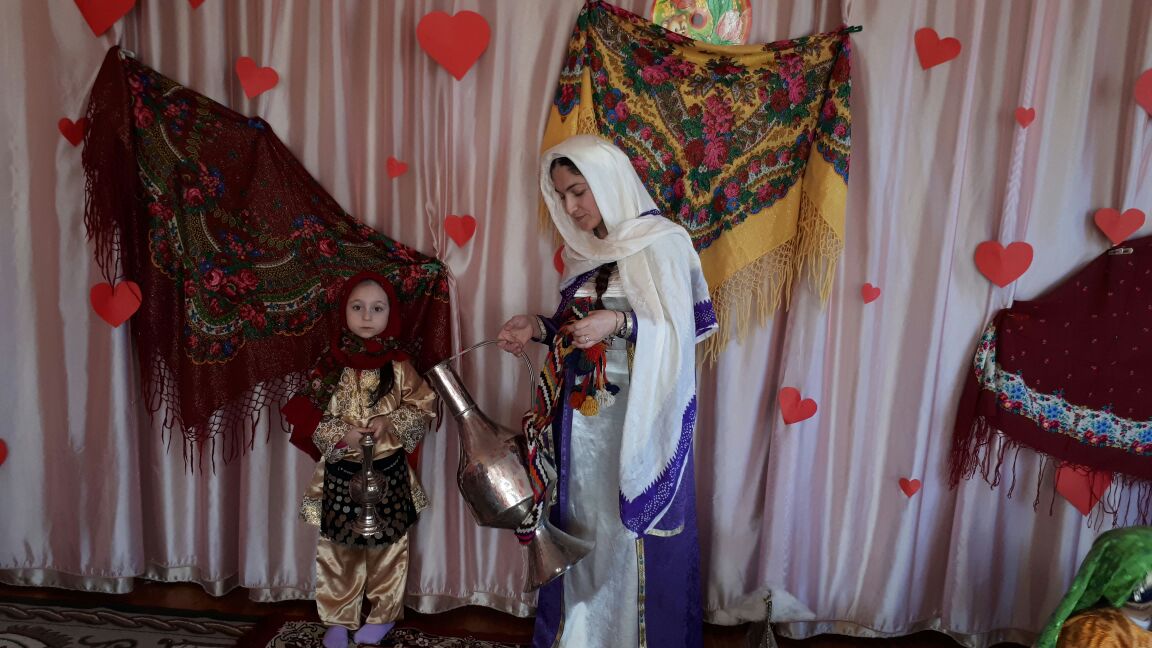 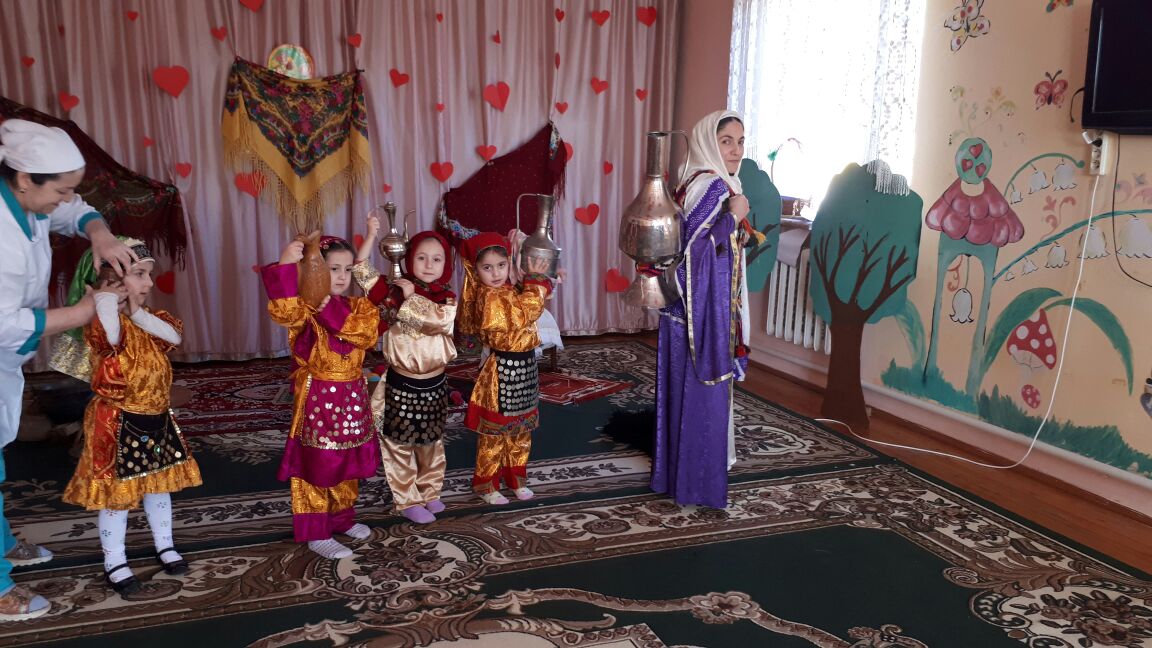 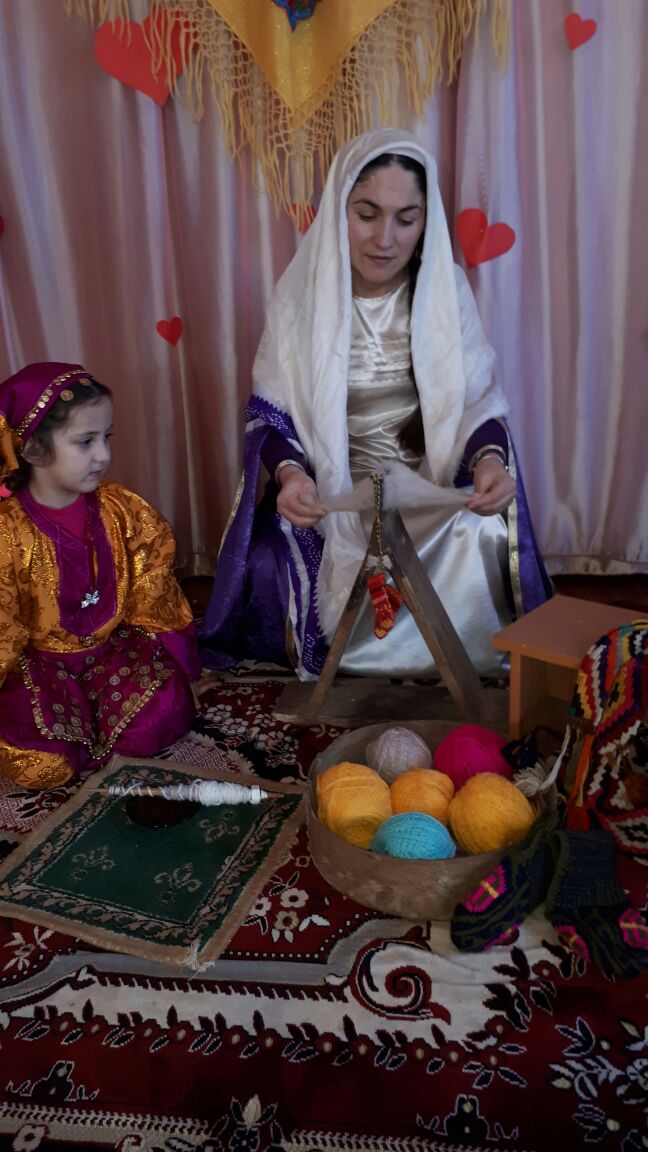 Любимый поэт Дагестана.
РАБОТА С РОДИТЕЛЯМИ
Участие в методической работе дошкольного учреждения.
Выступление на педагогических советах.
Участие с детьми в районных  конкурсах
Участие в проектной деятельности дошкольного учреждения.
ГРАМОТЫ
Благодарственное письмо
БЛАГОДАРНОСТЬ
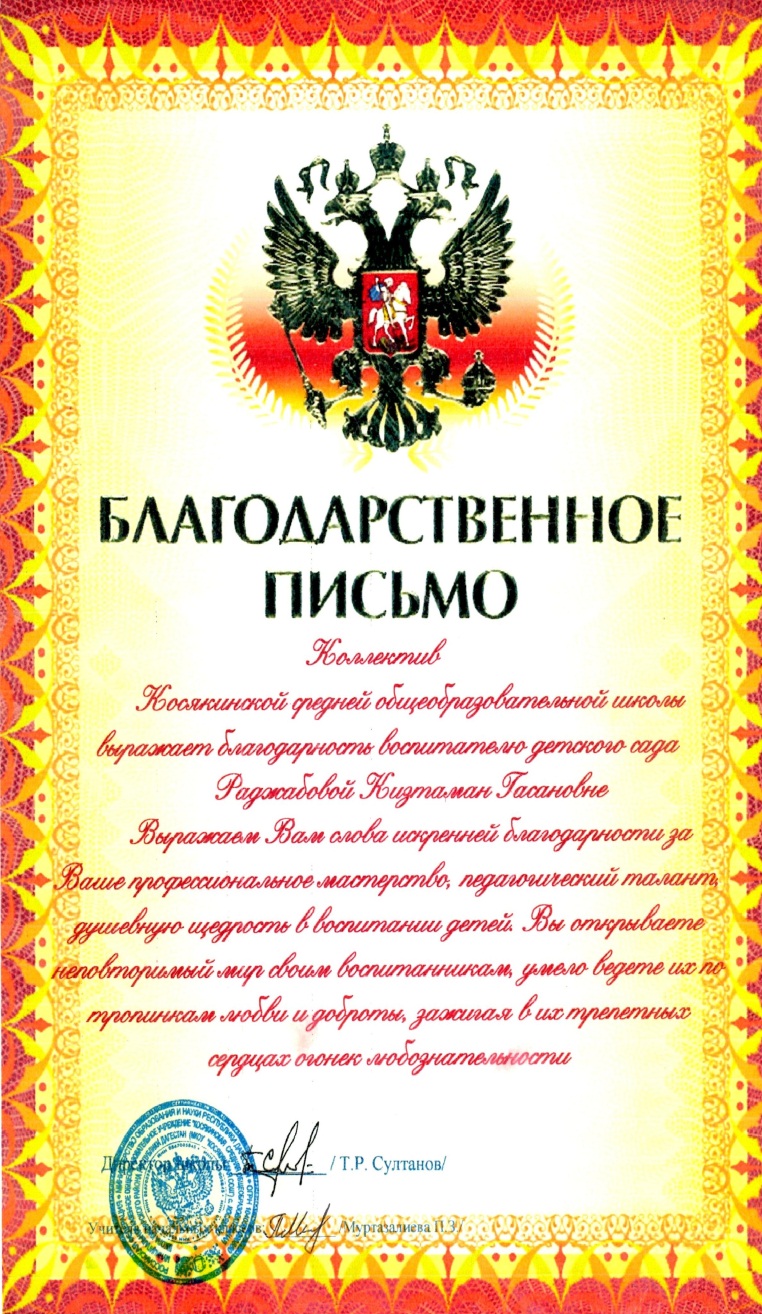 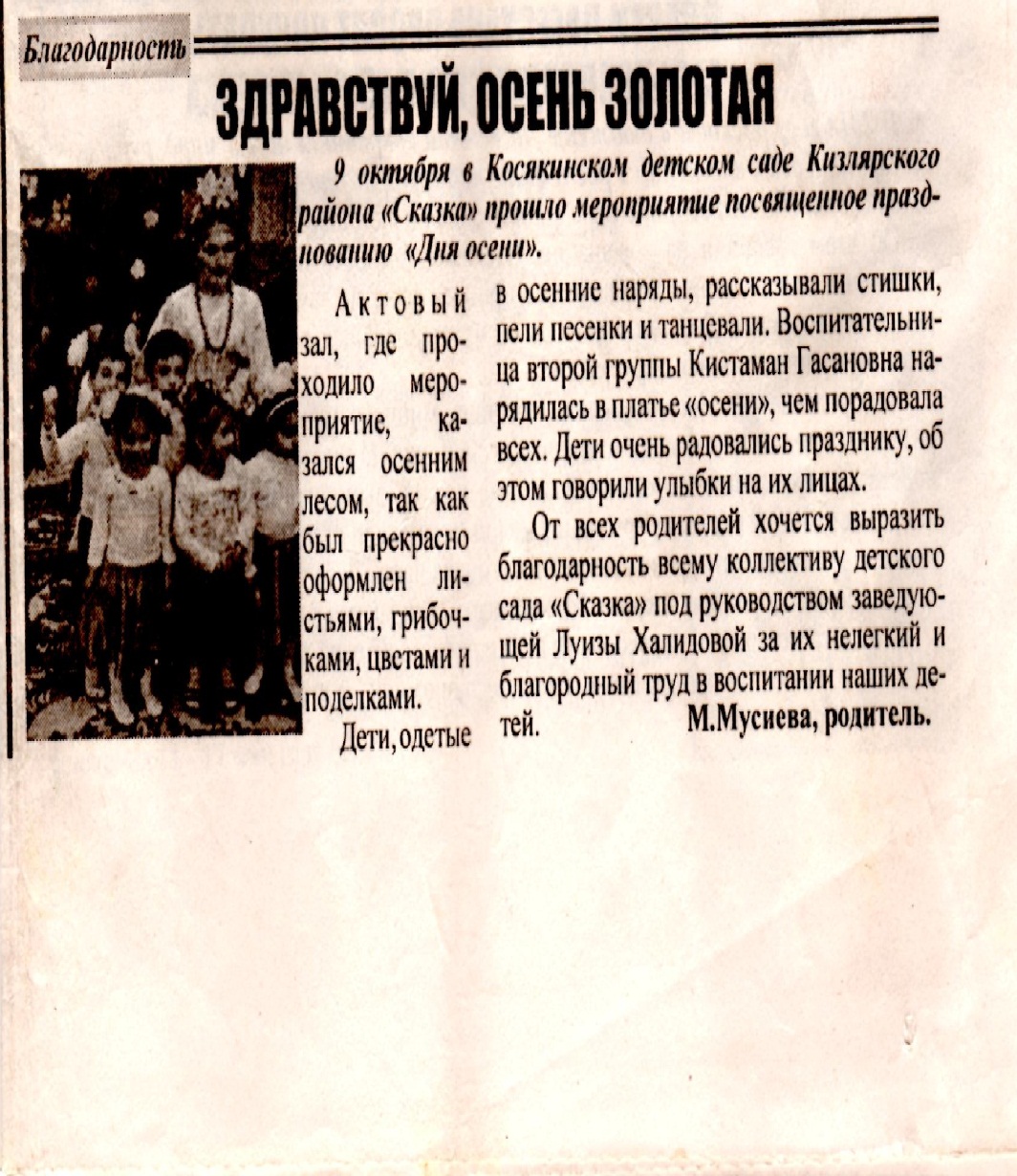 Мир детства сладостен и тонок, Как флейты плавающей звук. Пока смеется мне ребенок, Я знаю, что не зря живу Твердят друзья: “Есть нивы тише”, Но ни за что не отступлю. Я этих милых ребятишек, Как собственных детей люблю… И каждый день, Как на премьеру. Вхожу в притихший детский сад: Иду сюда не для карьеры – Здесь каждый мне ребенок рад. Быть в гуще детских восприятий… И так на протяженье лет – Судьба моя – я воспитатель! Нет лучшей доли на земле.
Мои достижения
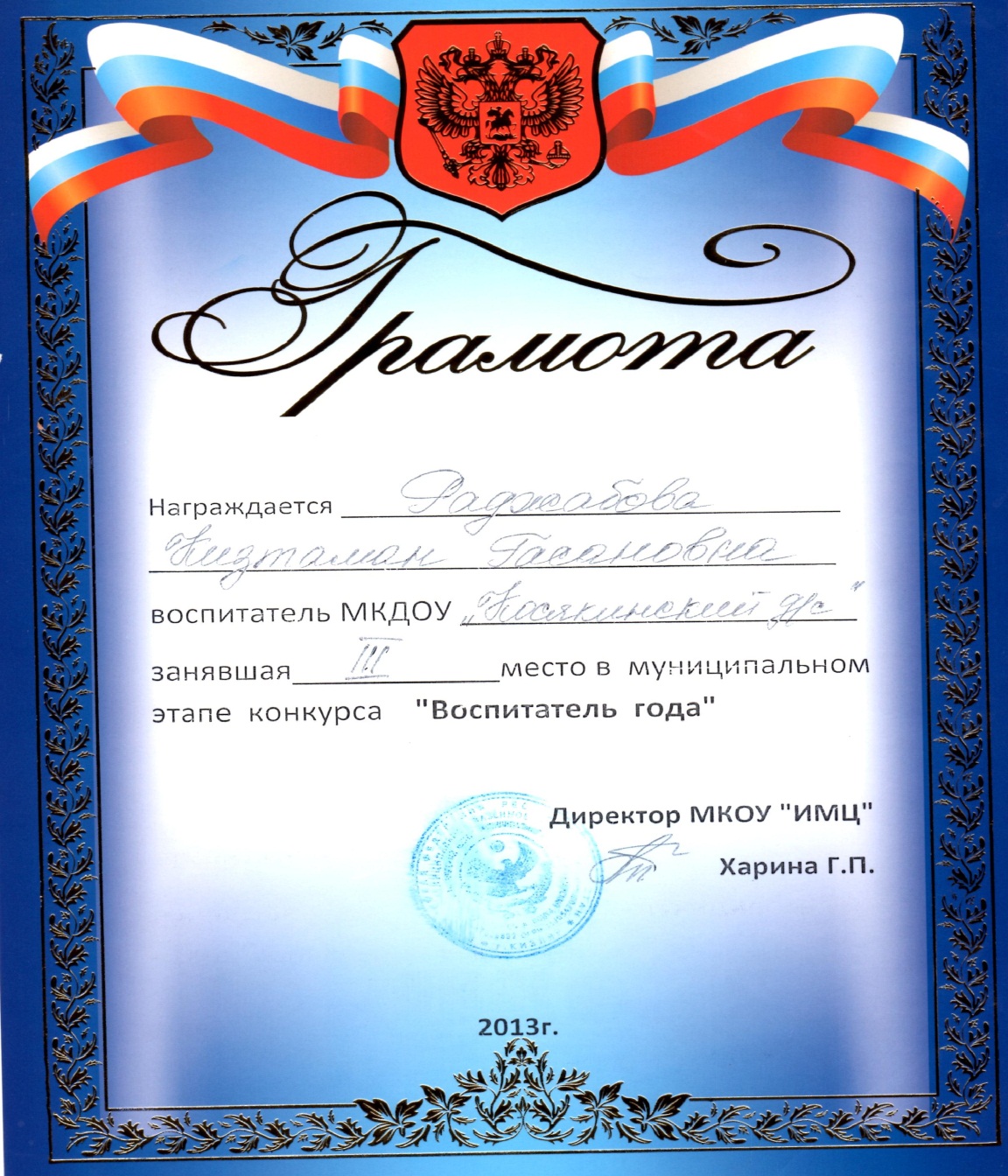 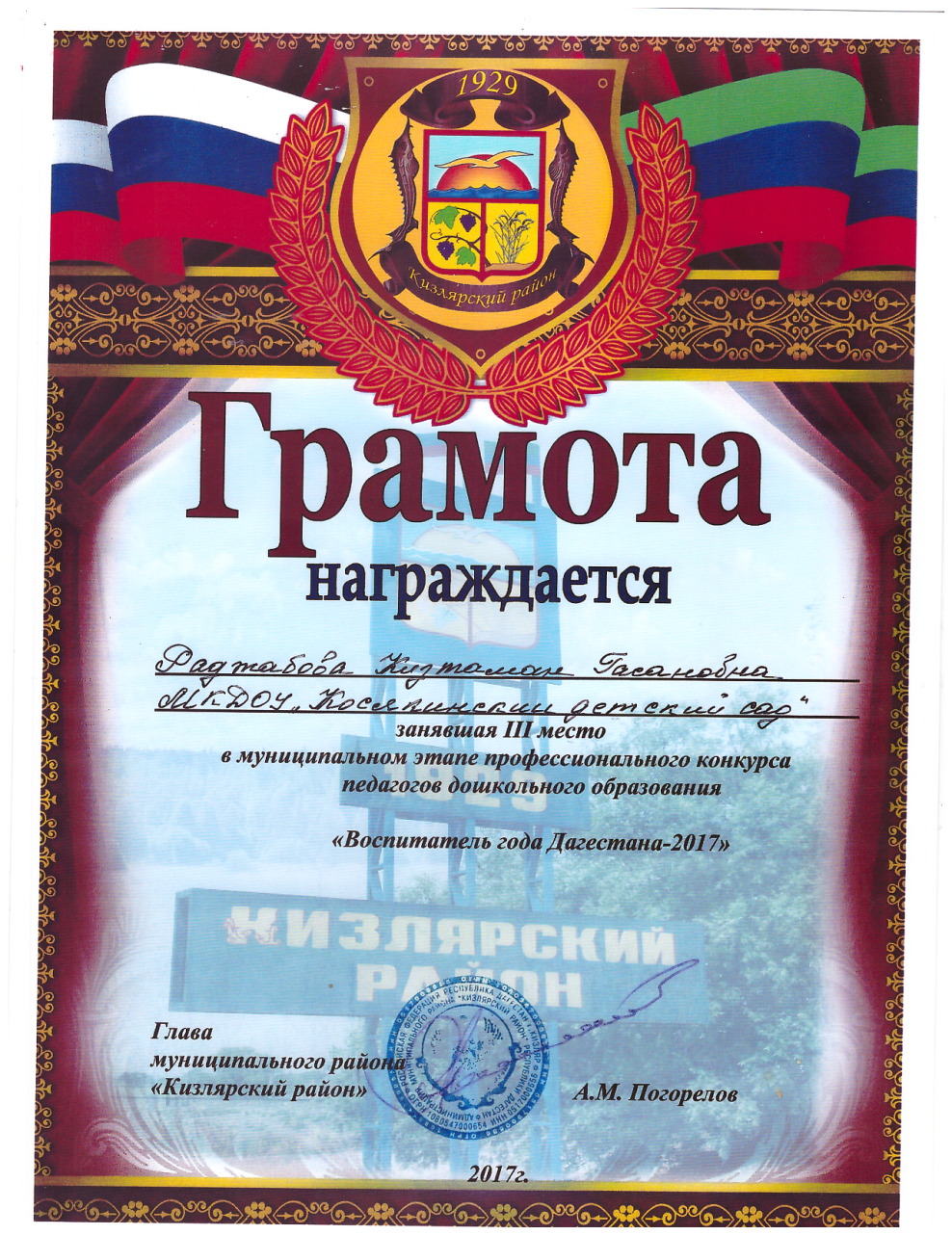 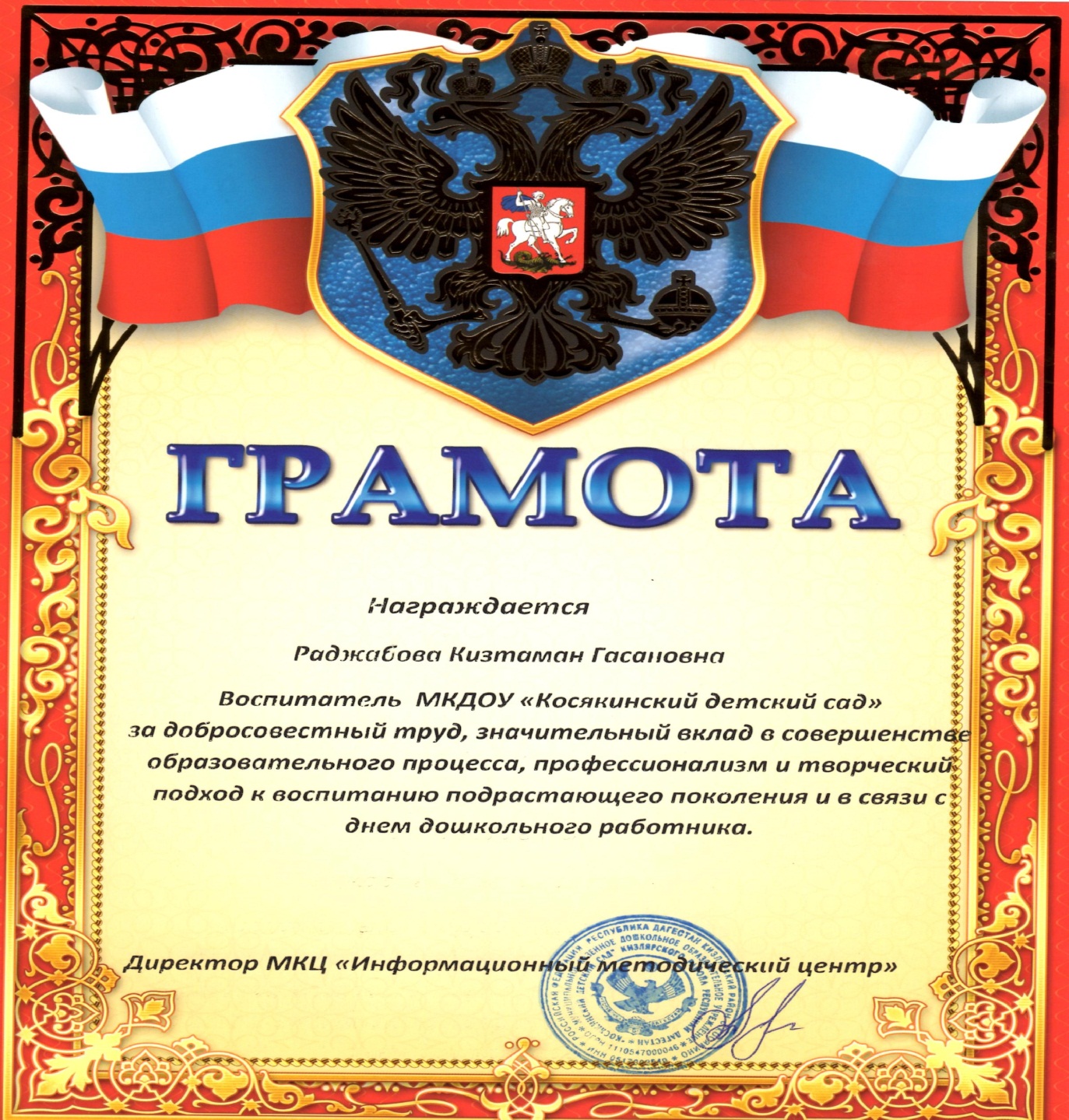 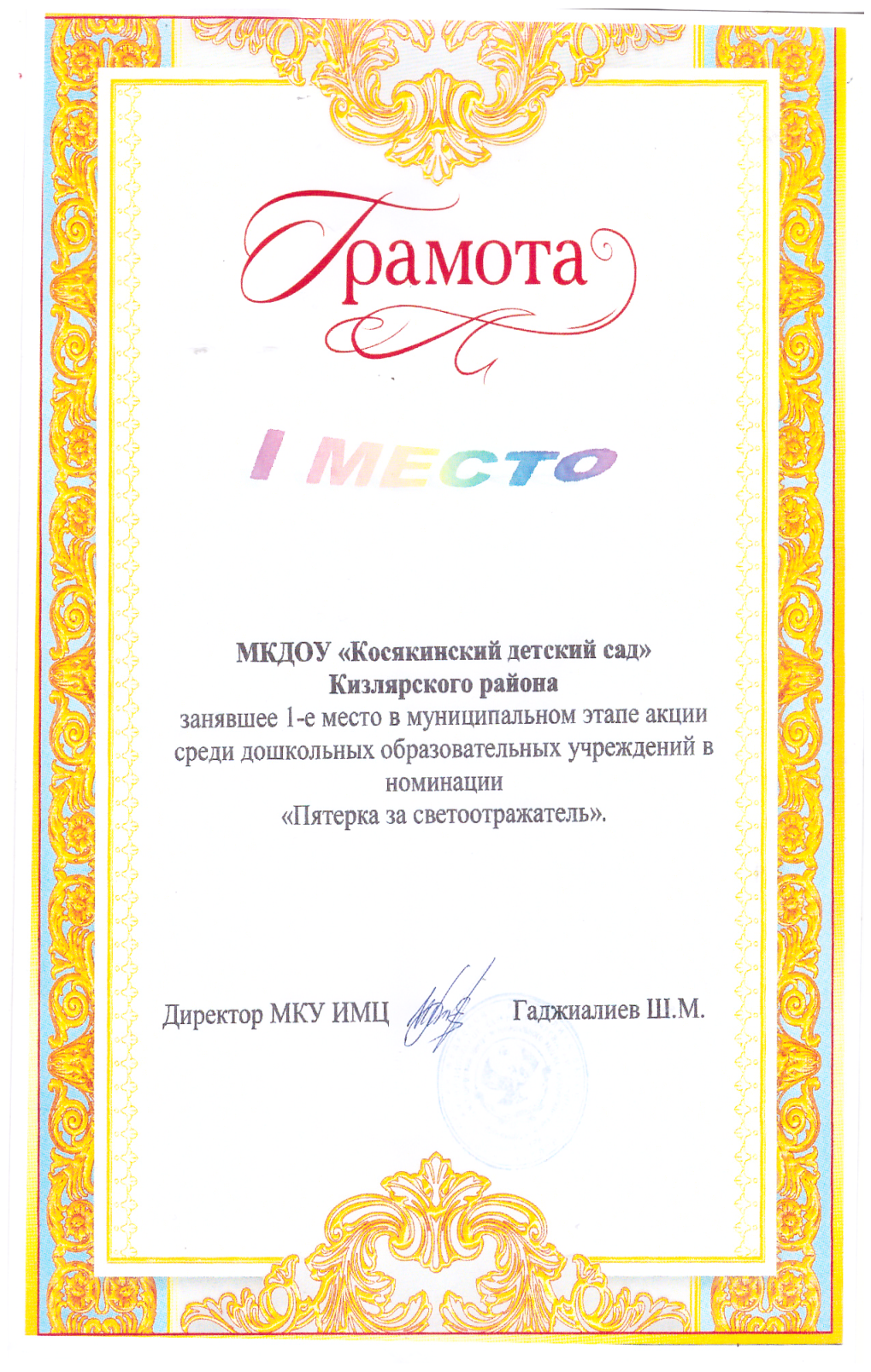 ДИПЛОМЫ ЗА СЕМЕЙНОЕ УЧАСТИЕ В КОНКУРСЕ «ПАПА, МАМА, Я – СПОРТИВНАЯ СЕМЬЯ»
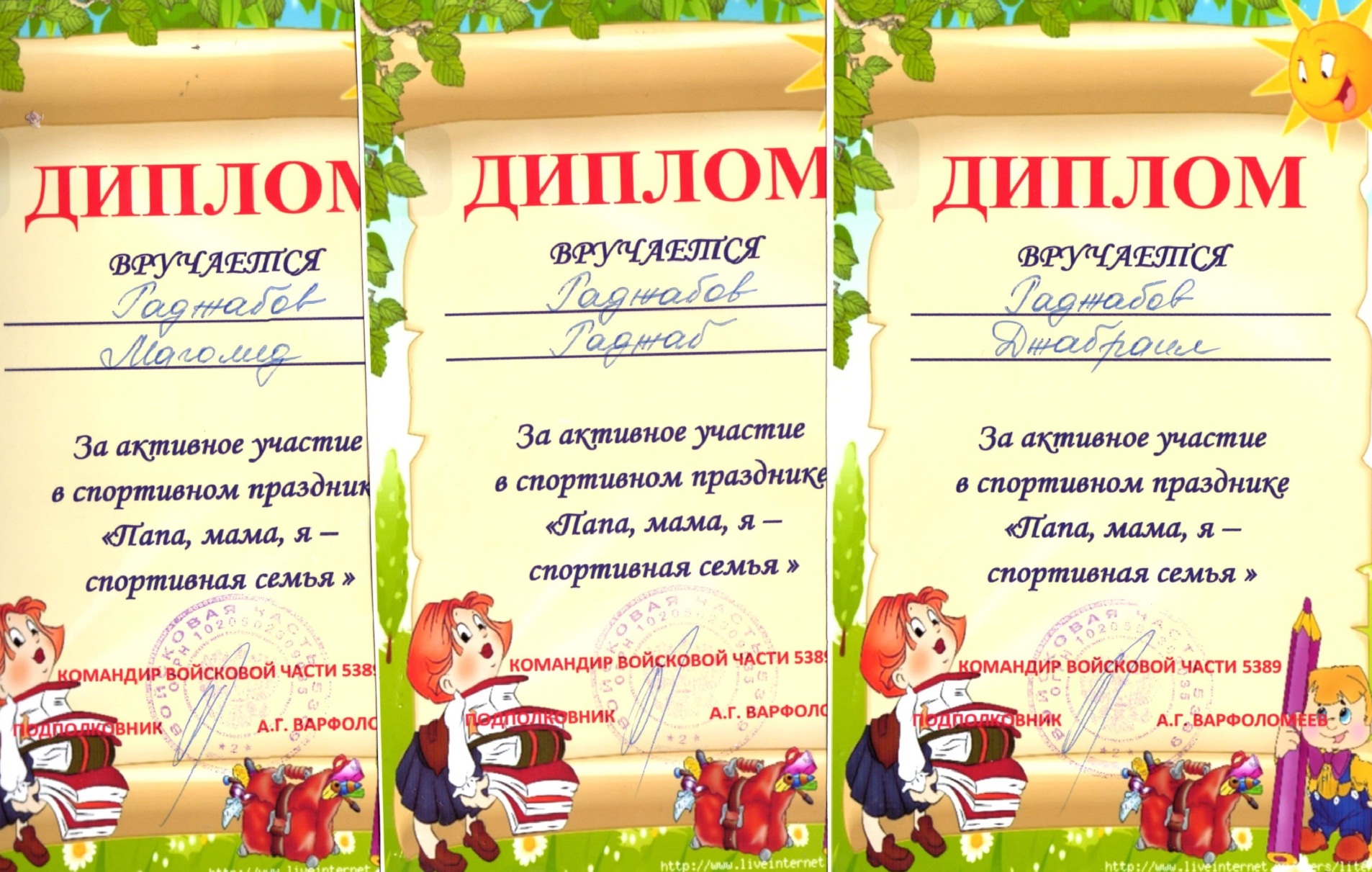 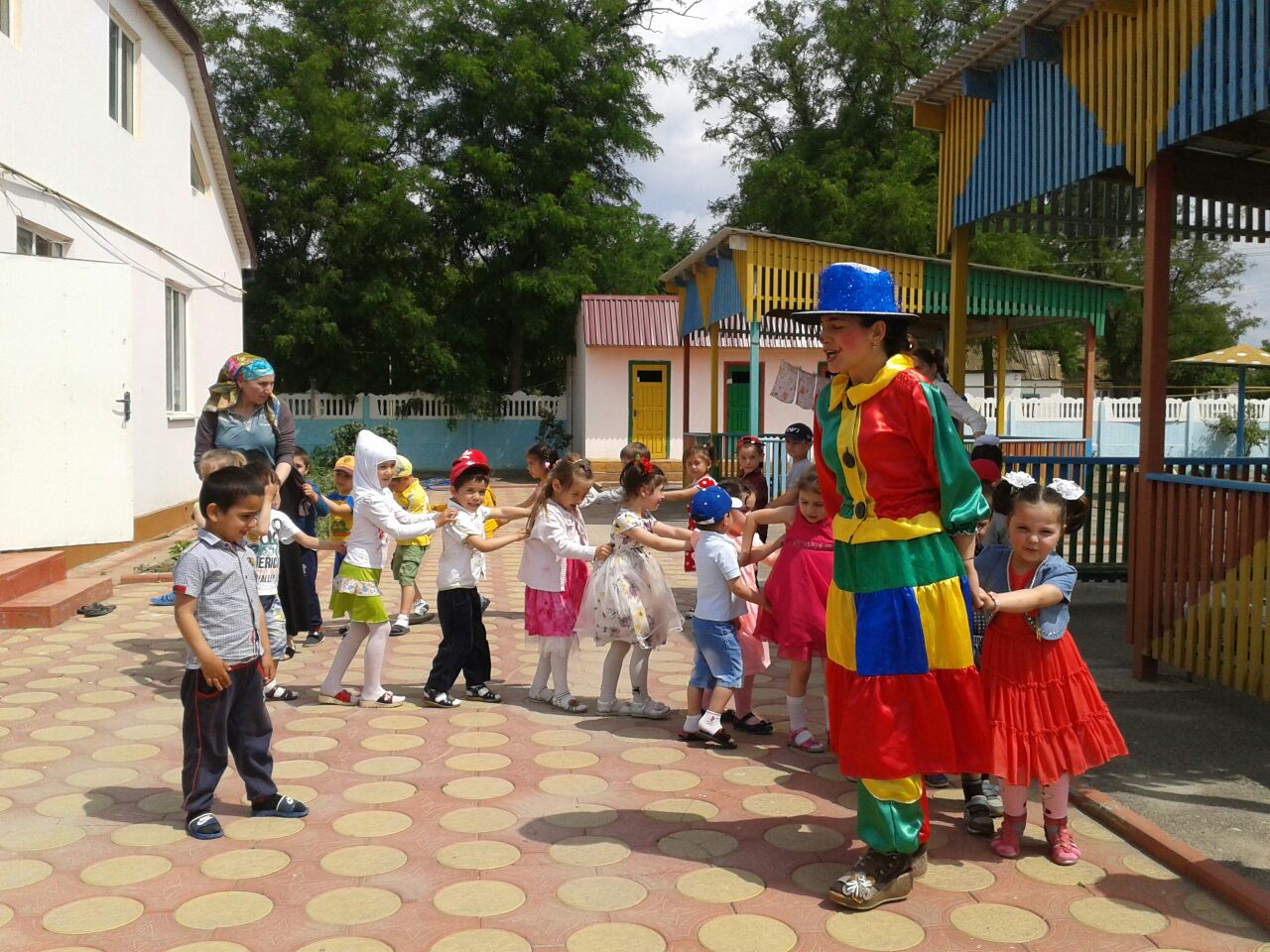 Я – педагог! И это звучит гордо!Свою профессию я искренне люблю  В общении с детьми я каждый миг ценю
Фотогалерея
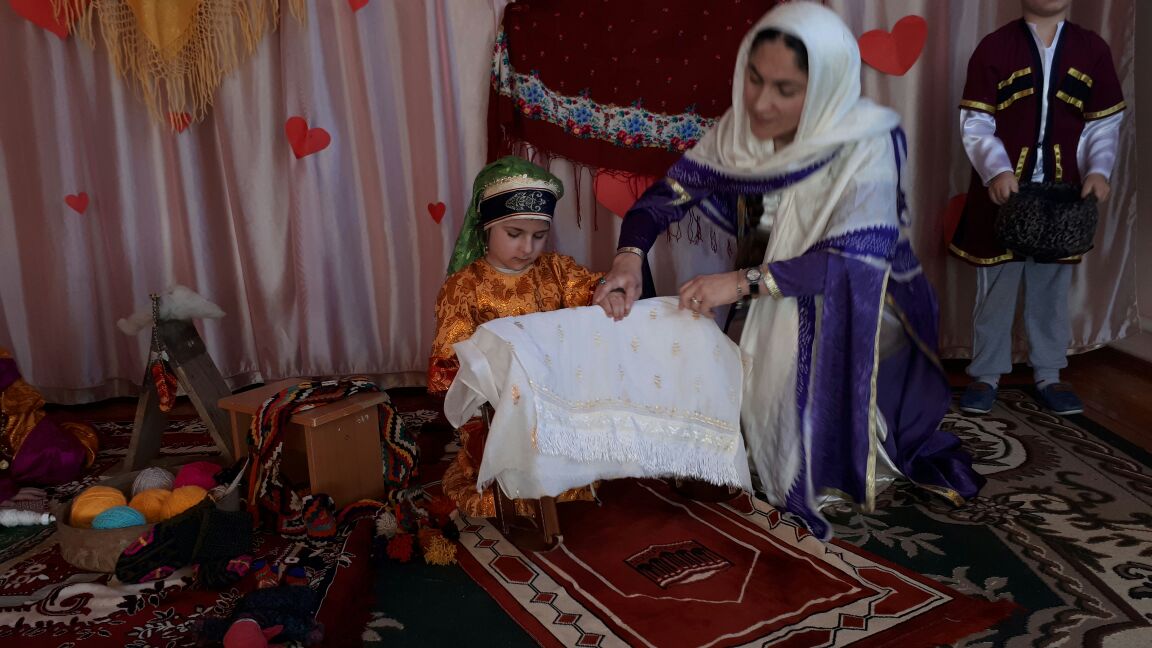 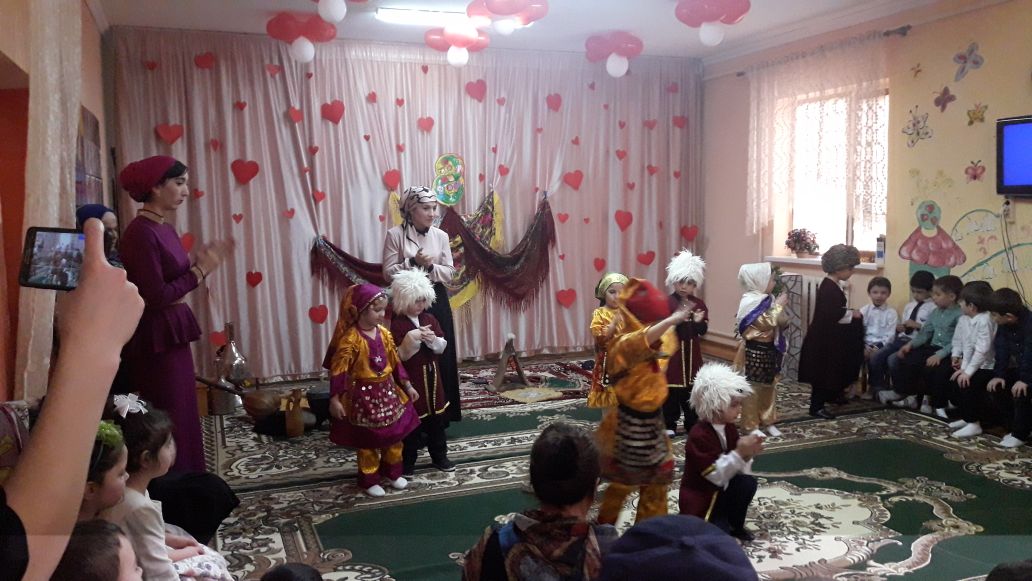 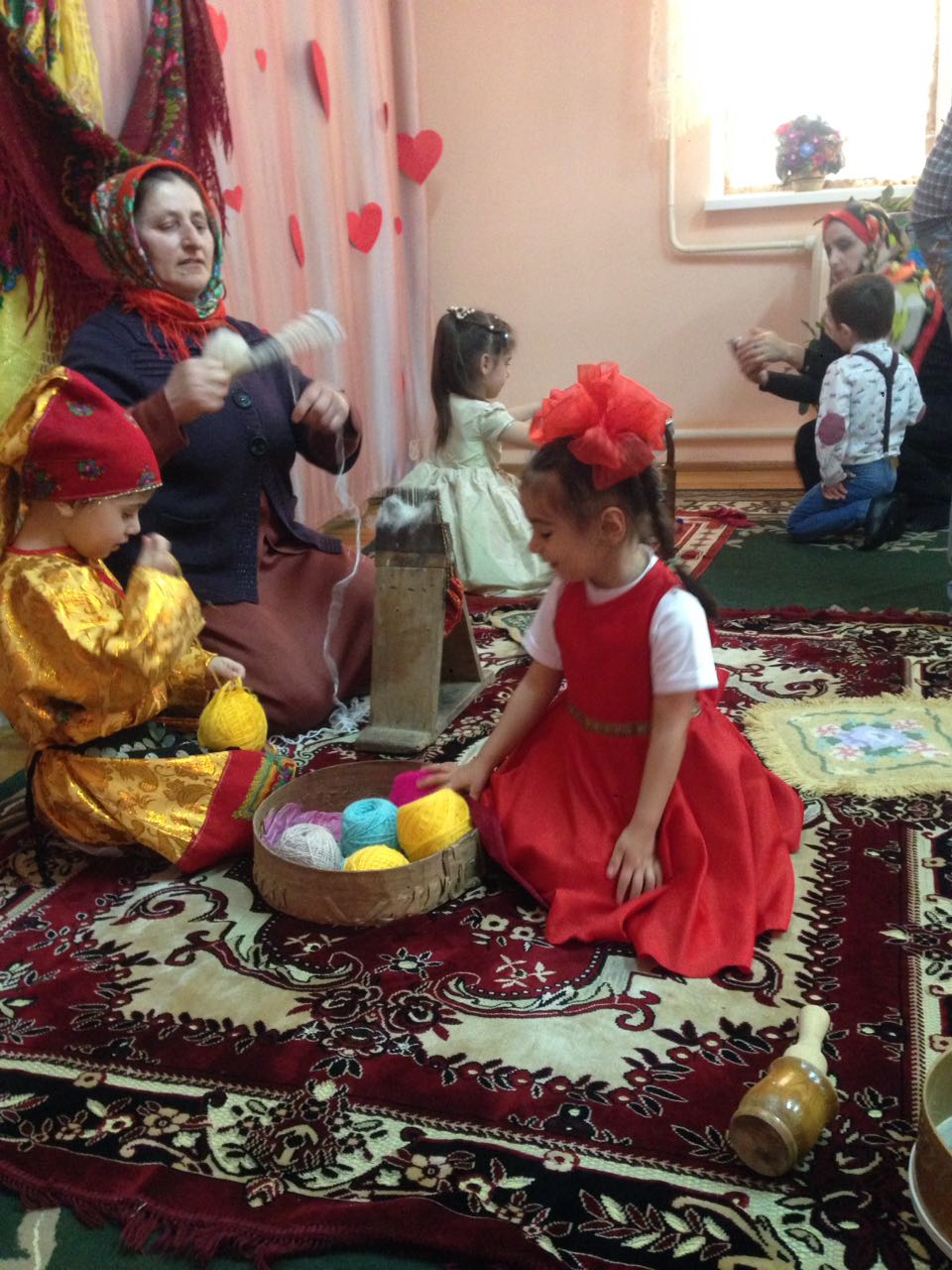 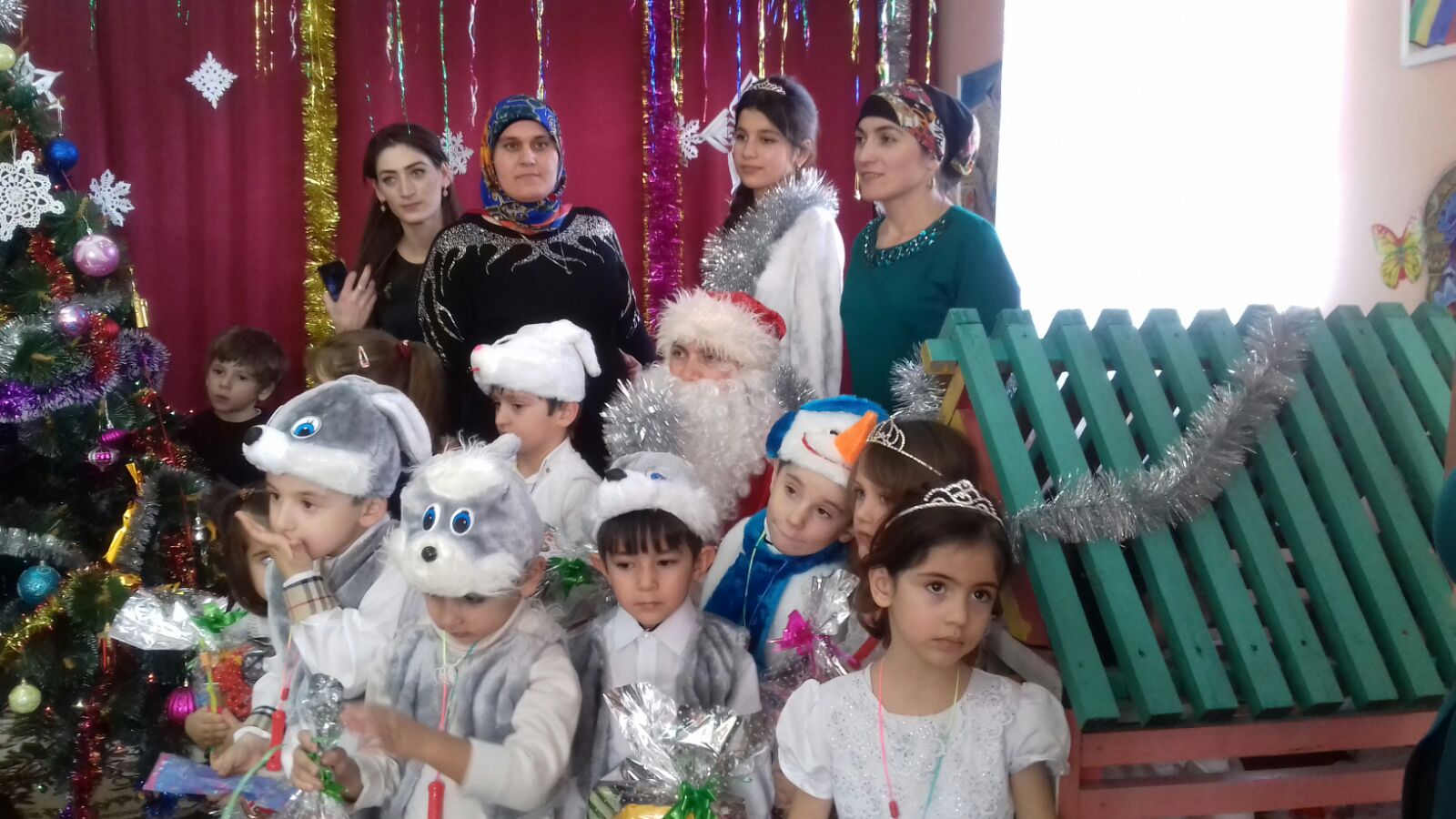 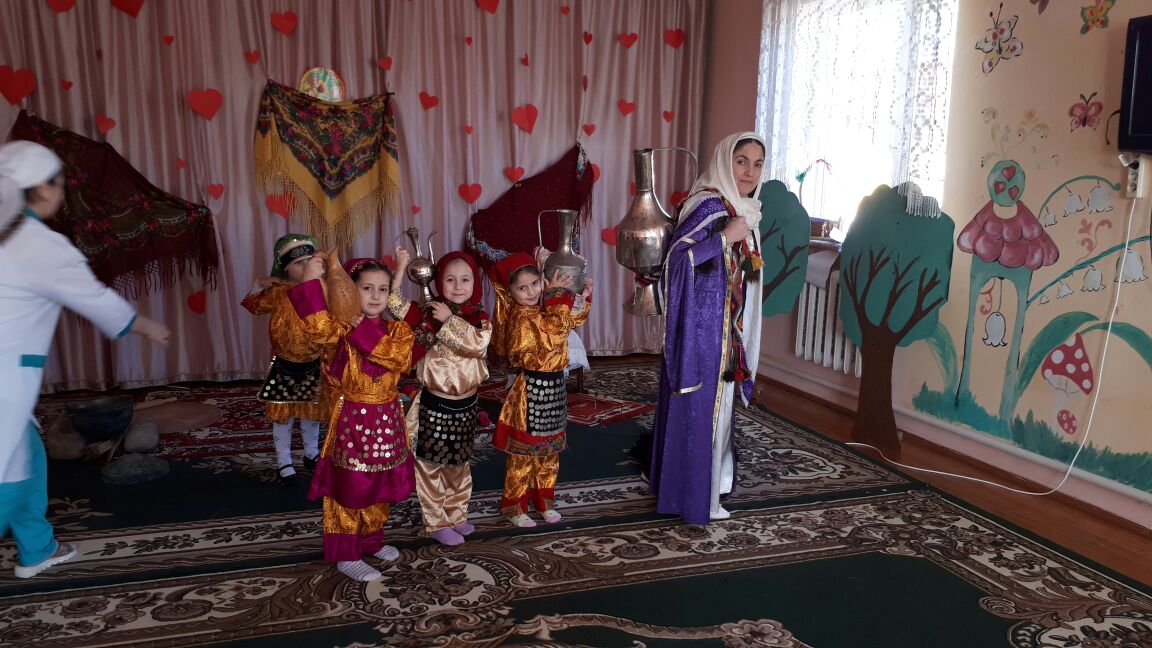